WebChild: Harvesting and Organizing Commonsense Knowledge from the Web
Date : 2014/09/18
Author : Niket Tandon , Gerard de Melo , Fabian 		  Suchanek , Gerhard Weikum
Source : WSDM’14
Advisor :  Jia-ling Koh
Speaker : Shao-Chun Peng
1
Outline
Introduction
Approach
Experimental
Conclusion
2
Introduction
What is knowledge bases ?
Web search
text analytics
Recommendations in social media
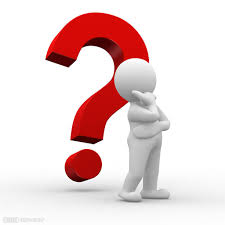 3
Introduction
Motivation
Computers completely lack this kind of commonsense knowledge
Round and red
…………
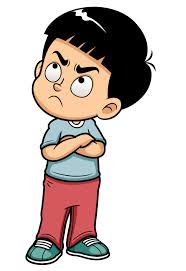 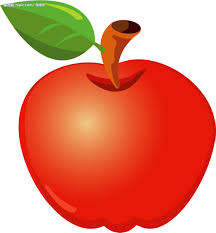 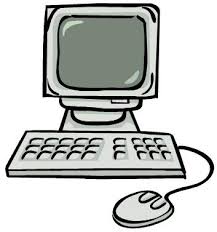 4
Introduction
How about teach computer?
…………
Round and red
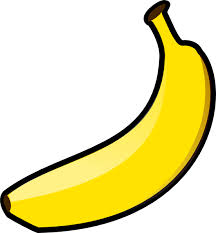 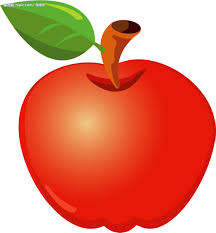 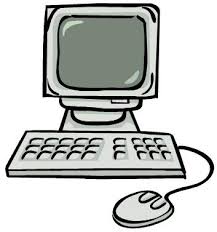 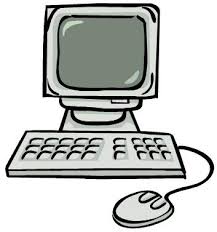 5
Introduction
Purpose
Automatically extracting and cleaning commonsense properties from the Web
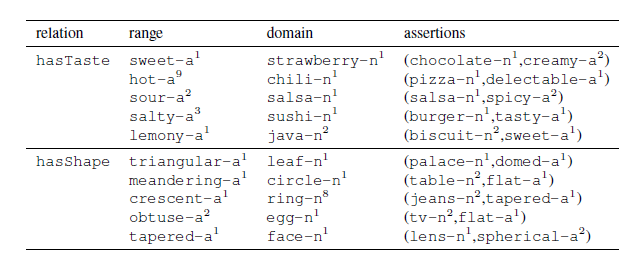 6
Introduction
salient characteristics and unique qualities
Fine-grained assertions
Disambiguated arguments
Minimal supervision
7
Outline
Introduction
Approach
Range Population
Domain Population
Computing Assertions
Experimental
Conclusion
8
Sub task
Range Population
Domain Population
Computing Assertions
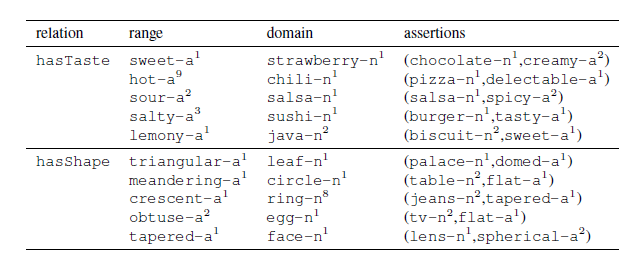 9
Range Population
Candidate Gathering
Graph Construction
EdgeWeighting
Label Propagation (LP)
hasTaste: {delicious, spicy, hot, sweet, etc...}
10
Range Population
Candidate Gathering
Google N-gram corpus(5-gram)
checking for the presence of the word r ,  any of its synonyms
40000  adj. for all relation
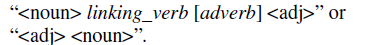 11
Range Population
Graph Construction
3 kinds of edge
edges among words
edges between two senses u-ai and w-aj 
edges between words and senses
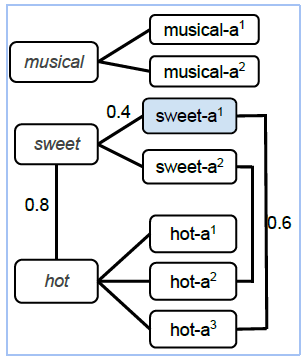 12
Range Population
EdgeWeighting
edges among words

edges between two senses u-ai and w-aj 
taxonomic relatedness within WordNet [17]
edges between words and senses
the sense frequencies as a basis for edge weights
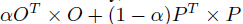 13
[Speaker Notes: glosses of their respective hyponyms and hypernyms
有就計算兩者的相關程度
沒有救計算字義和上意詞註釋的相似程度]
Range Population
Label Propagation (LP)
Relaton:0.7
Dummy:0.3
Relaton:0.8
Dummy:0.2
Relaton:0.8
Dummy:0.2
A
A
C
C
0.8
0.8
0.2
0.2
D
D
B
B
14
Relaton:0.1
Dummy:0.9
Domain Population
Candidate Gathering*
Graph Construction
EdgeWeighting
Label Propagation (LP)
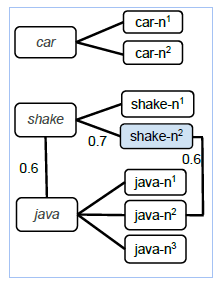 Beef: hasTaste
sour-a2:the taste experience when vinegar or lemon juice is taken . . 
(vinegar, sour-a2) and (lemon juice, sour-a2)
15
[Speaker Notes: gloss for sour-a2 reads “the taste experience when vinegar or lemon juice is taken . . . ”. We generate
two assertions from this: (vinegar, sour-a2) and (lemon juice, sour-a2)]
Computing Assertions
Graph Construction*
EdgeWeighting*
Label Propagation (LP)
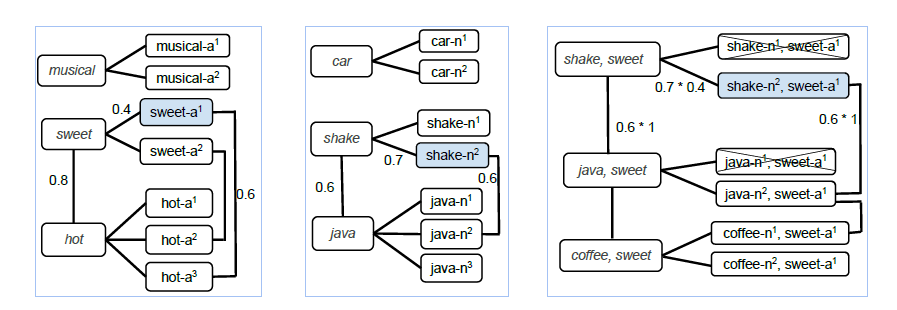 16
Outline
Introduction
Approach
Experimental
Conclusion
17
Range Population
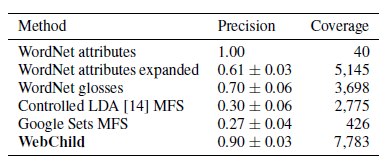 18
Domain Population
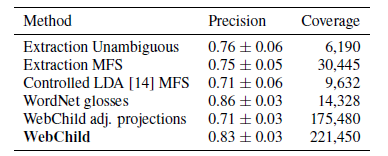 19
Computing Assertions
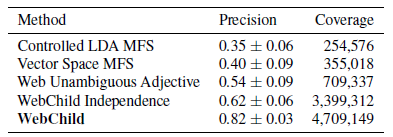 20
Outline
Introduction
Approach
Experimental
Conclusion
21